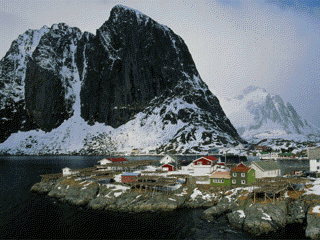 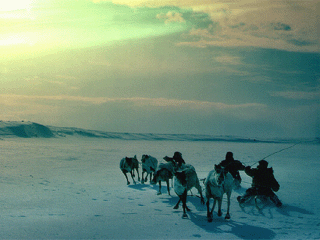 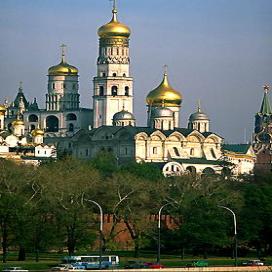 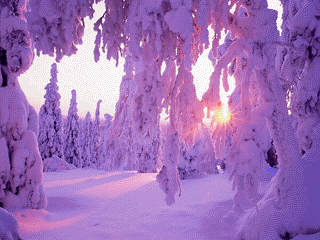 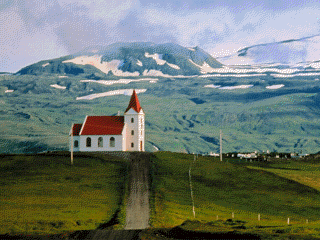 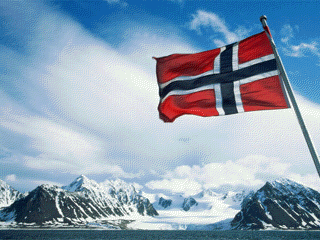 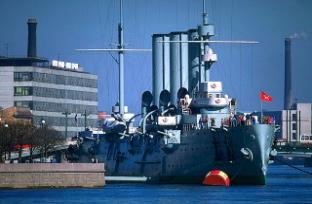 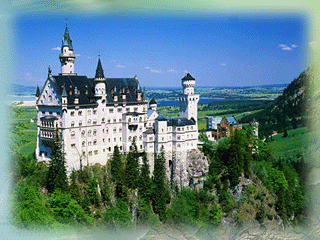 Зарубежная
Европа
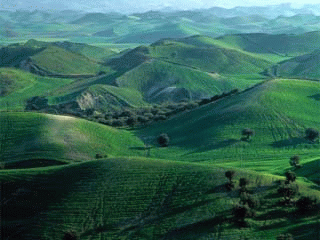 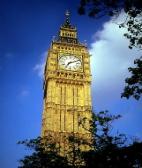 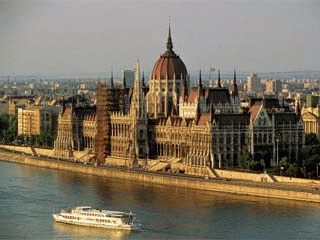 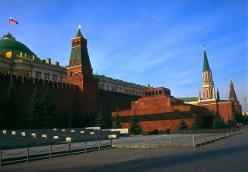 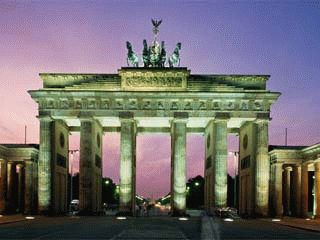 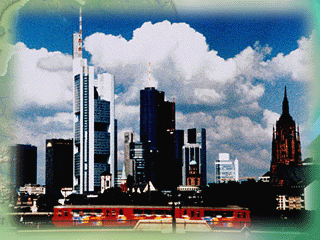 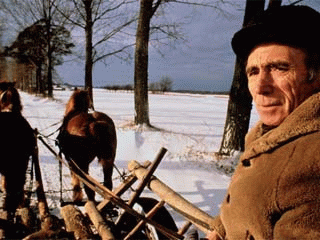 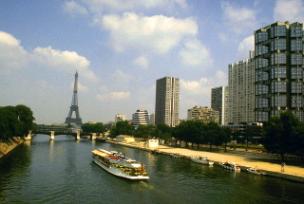 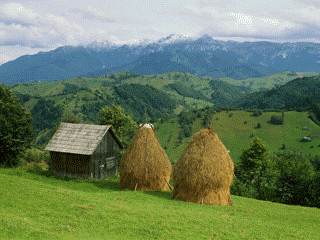 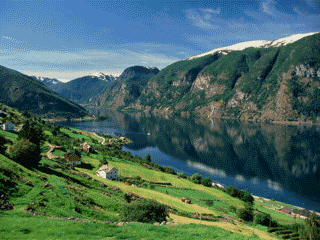 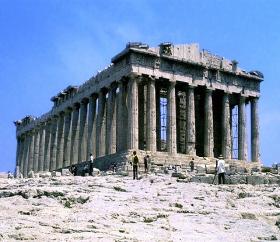 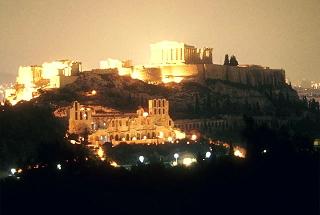 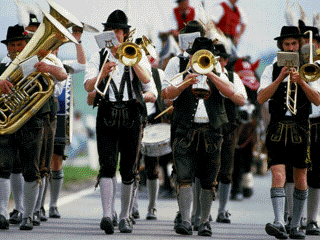 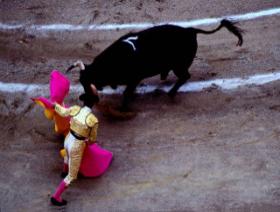 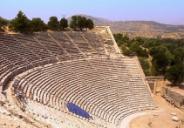 5,4 млн км2
500 млн чел
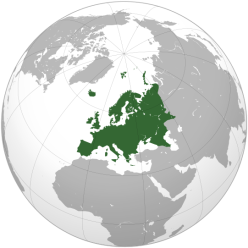 Зарубежная 
Европа
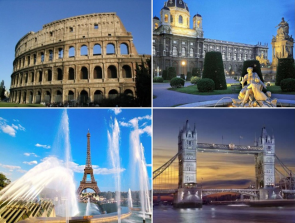 Более
40 суверенных государств
Один из очагов мировой цивилизации
Родина Великих географических открытий
Родина промышленных переворотов
Родина городских агломераций
Родина международной экономической интеграции
Географическое положение Европы.
Экономико-географическое положение Европы.
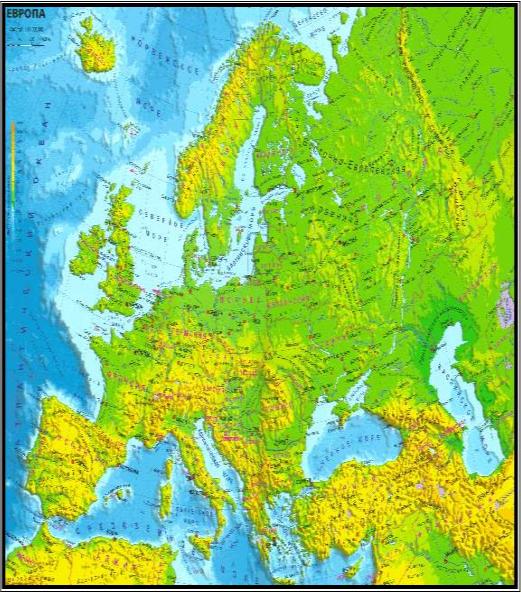 Особенности ЭГП
5000 км
Приморское положение
Компактность территории
Отсутствие крупных 
природных
препятствий , изрезанность
 берегов
3000 км
Вывод:
ЭГП благоприятствует торговым
связям со всеми странами мира,
использованию богатств морей…
Регионы Зарубежной Европы
ЗАРУБЕЖНАЯ ЕВРОПА
СЕВЕРНАЯ
ЕВРОПА
ЗАПАДНАЯ 
ЕВРОПА
ВОСТОЧНАЯ
ЕВРОПА
ЮЖНАЯ 
ЕВРОПА
Великобритания 
Дания
Ирландия
Испания
Латвия
Эстония
Норвегия
Финляндия
Швеция
Австрия 
Бельгия
Германия 
Люксембург
Нидерланды 
Франция
Швейцария
Болгария 
Венгрия
Польша 
Румыния 
Словакия 
Чехия
Албания 
Босния 
и Герцеговина 
Словакия 
Хорватия 
Югославия
Греция 
Испания 
Италия 
Македония 
Мальта 
Португалия
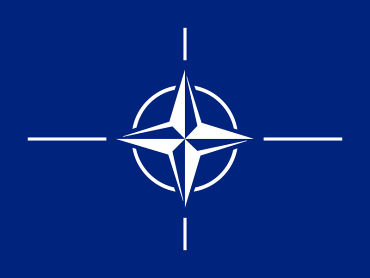 Военный союз членами которого являются в основном страны Европы, а также США и Канада. 
Создавалась как организация для сплочения западноевропейских стран под командованием США против СССР и его союзников.
 Основой организации является договор о коллективной обороне в случае нападения на любое из государств-членов.
НАТО(Североатлантическая договорная организация)
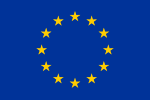 Европейское Экономическое сообщество (Евросоюз)
Объединение 27 европейских государств, подписавших Договор о Европейском союзе (Маастрихтский договор). 
Уникальное международное образование: сочетает признаки международной организации и государства, но формально не является ни тем, ни другим. 
Не является субъектом международного публичного права, однако имеет полномочия на участие в международных отношениях и играет в них немалую роль.
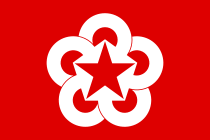 Совет Экономической Взаимопомощи (СЭВ)
Межправительственная экономическая организация, созданная по решению экономического совещания представителей Болгарии, Венгрии, Польши, Румынии, СССР и Чехословакии.
СЭВ cоздан в 1949 году, но по-настоящему активная его деятельность началась около 1960 г., когда руководство СССР пыталось сделать СЭВ своего рода социалистической альтернативой ЕЭС.
 Формально СЭВ был распущен в 1991. 
Штаб-квартира СЭВ находилась в Москве.
Всего государств в Европе
Республики
 (количество)
Примеры
Монархии
 (количество)
Вид монархии
Количество стран
примеры
Вид монархии
Количество стран
примеры
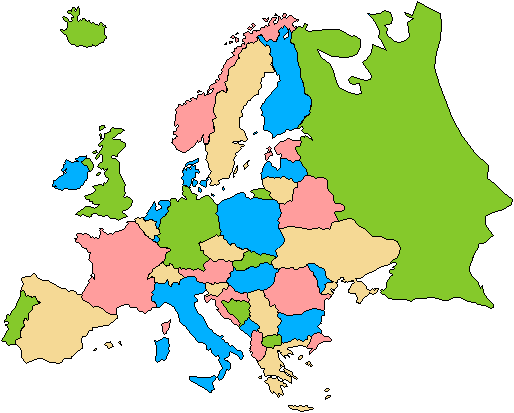 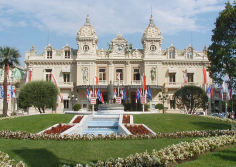 Микрогосударства Европы
Люксембург 
Андорра (468 км²) 
Мальта (316 км²) 
Лихтенштейн (Княжество Лихтенштейн)(157км²)
Сан-Марино (61 км²) 
Монако (1,95 км²) 
Ватикан (0,44 км²) 
Суверенный Мальтийский орден (сегодняшняя территория древнего государства - всего один особняк в Риме)
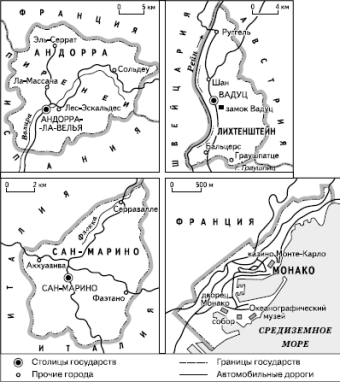 Полезные ископаемые
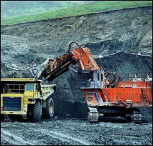 минеральные
истощены, привозные.
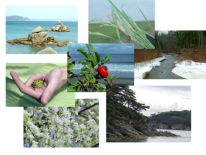 Другие природные условия и ресурсы:
Экологическая ситуация. Охрана природы.
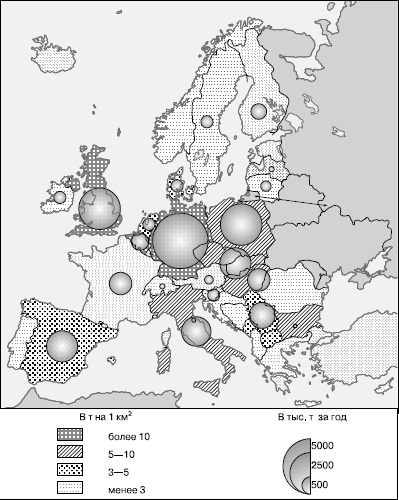 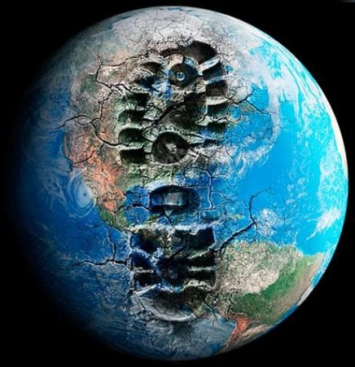 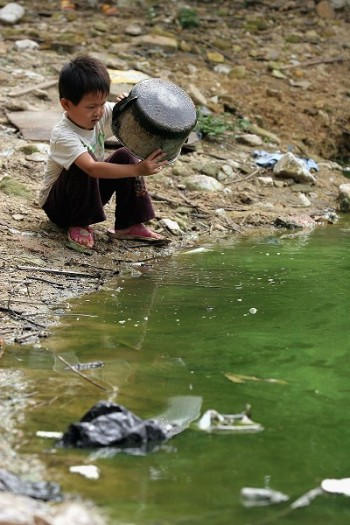 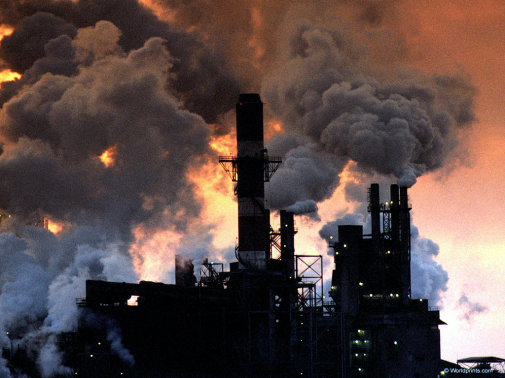 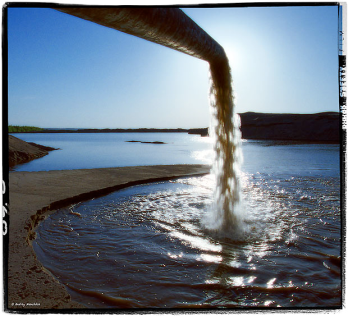 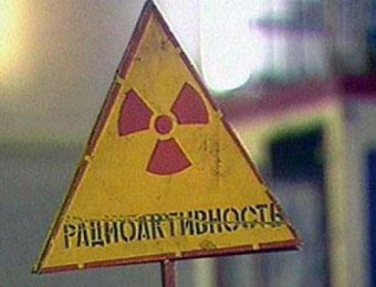 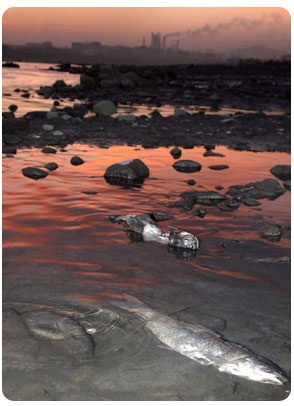 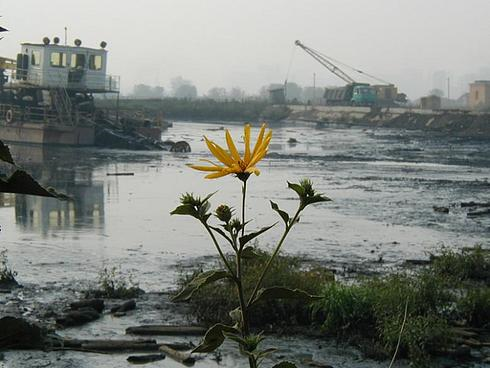 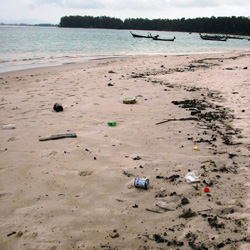 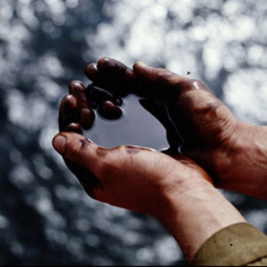 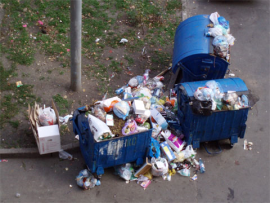